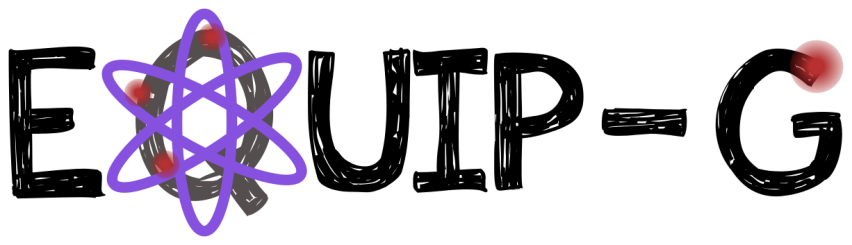 European QUantum Infrastructure Project for Gravimetry
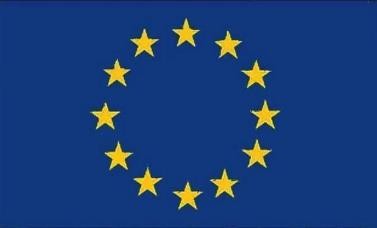 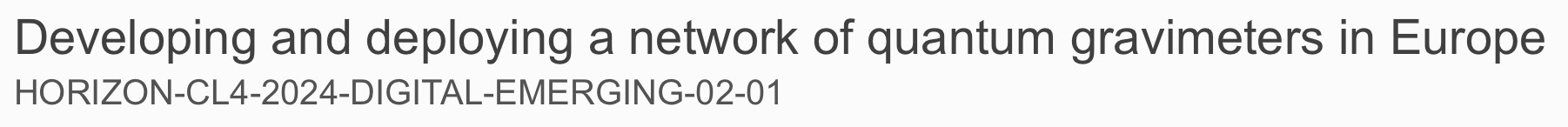 EU Project
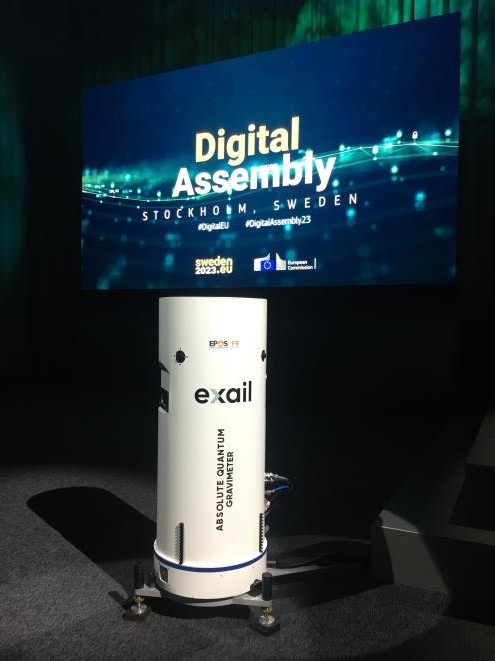 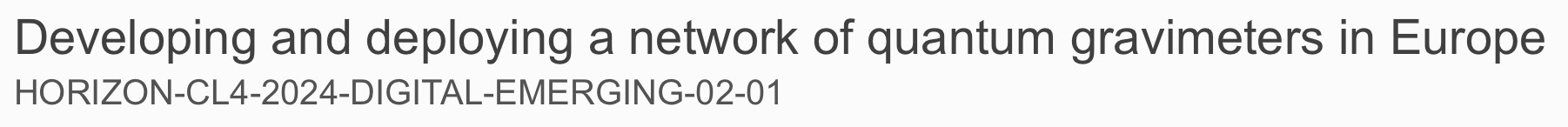 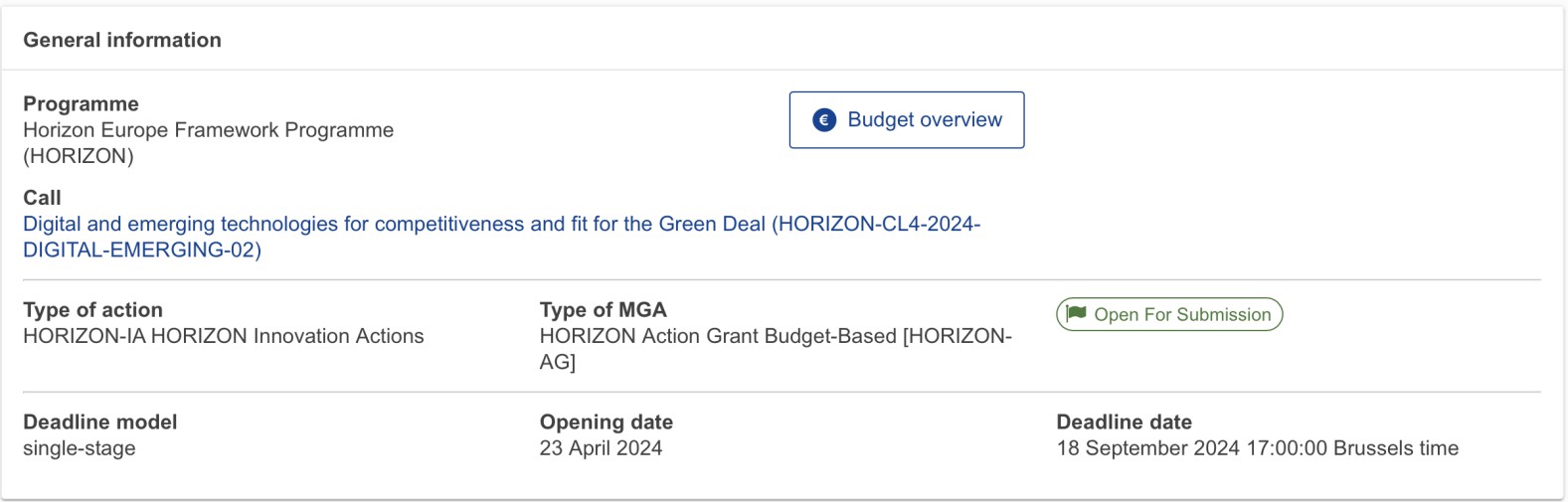 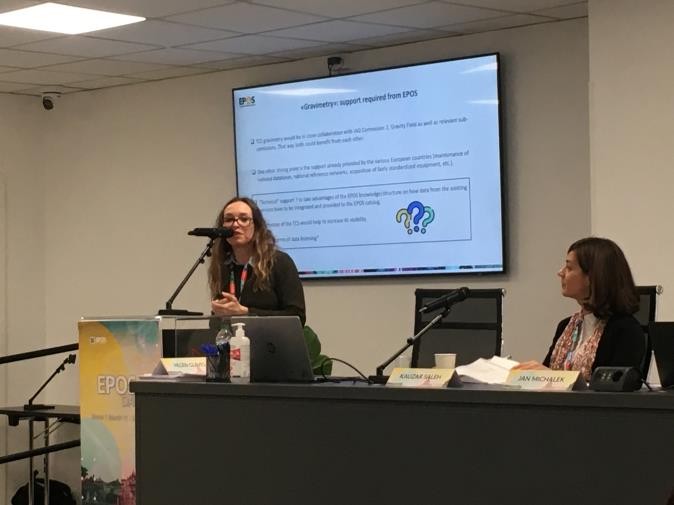 2023
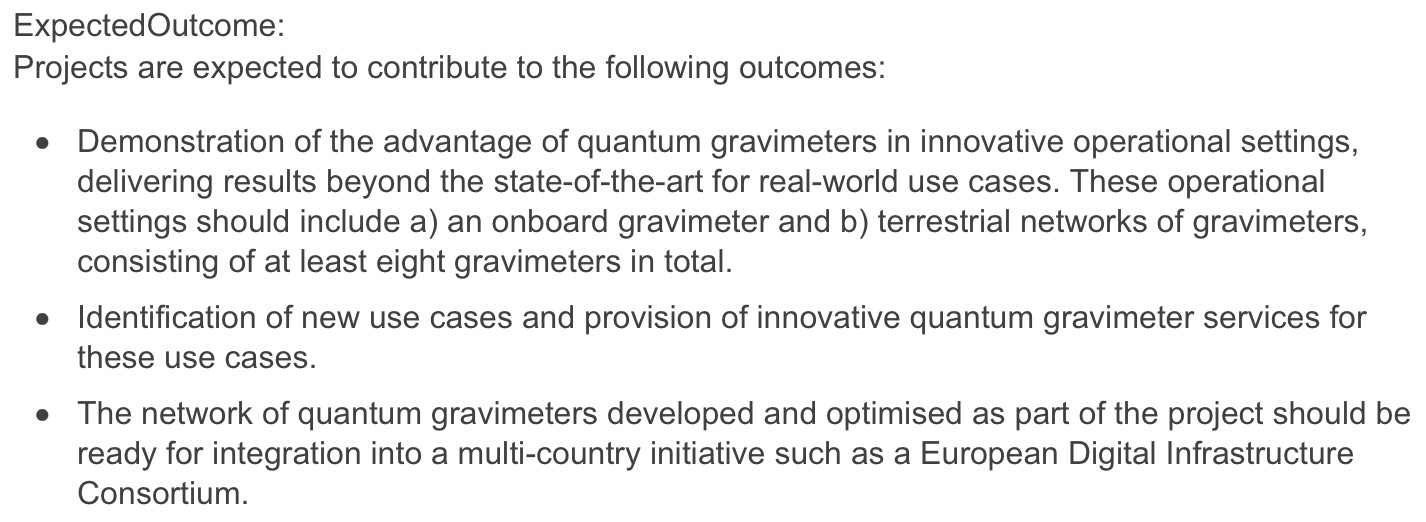 2024
EPOS days - 2025
2
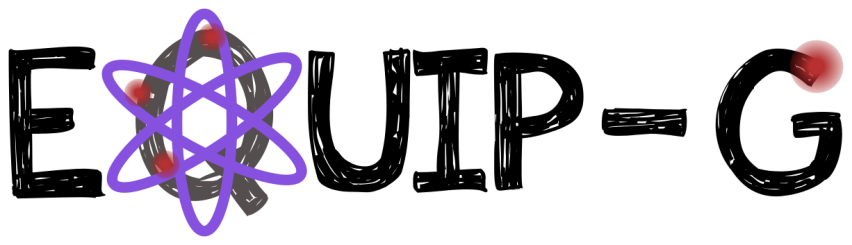 EU Project
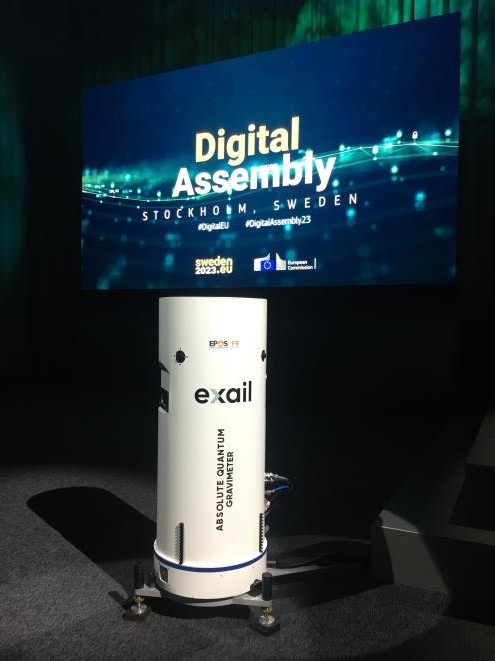 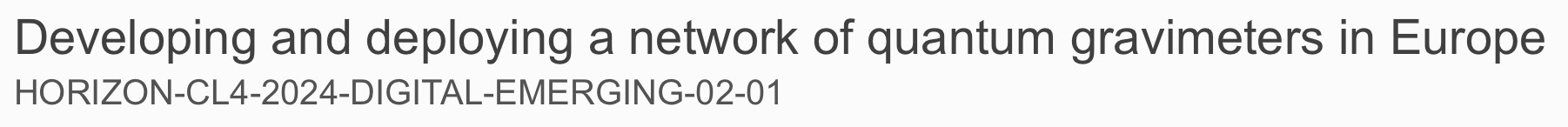 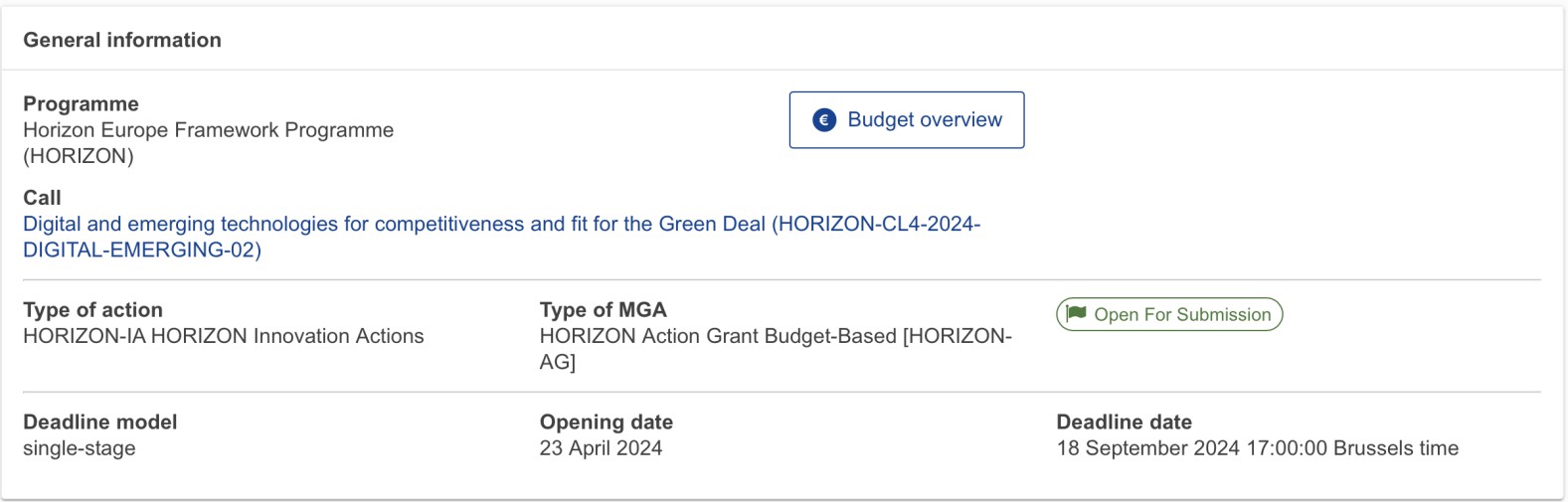 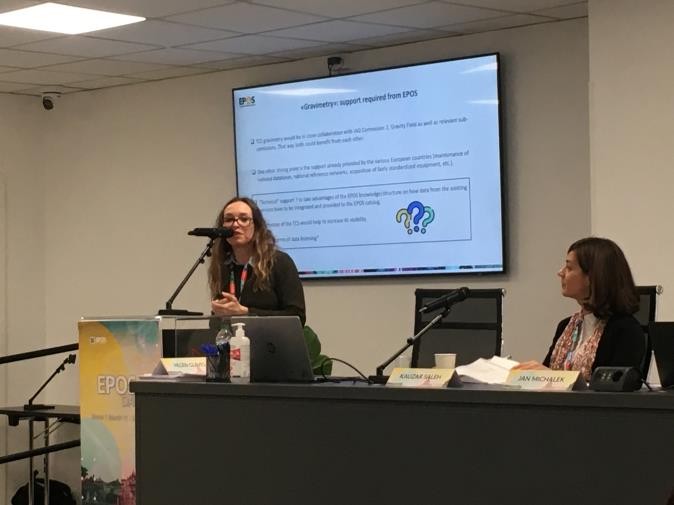 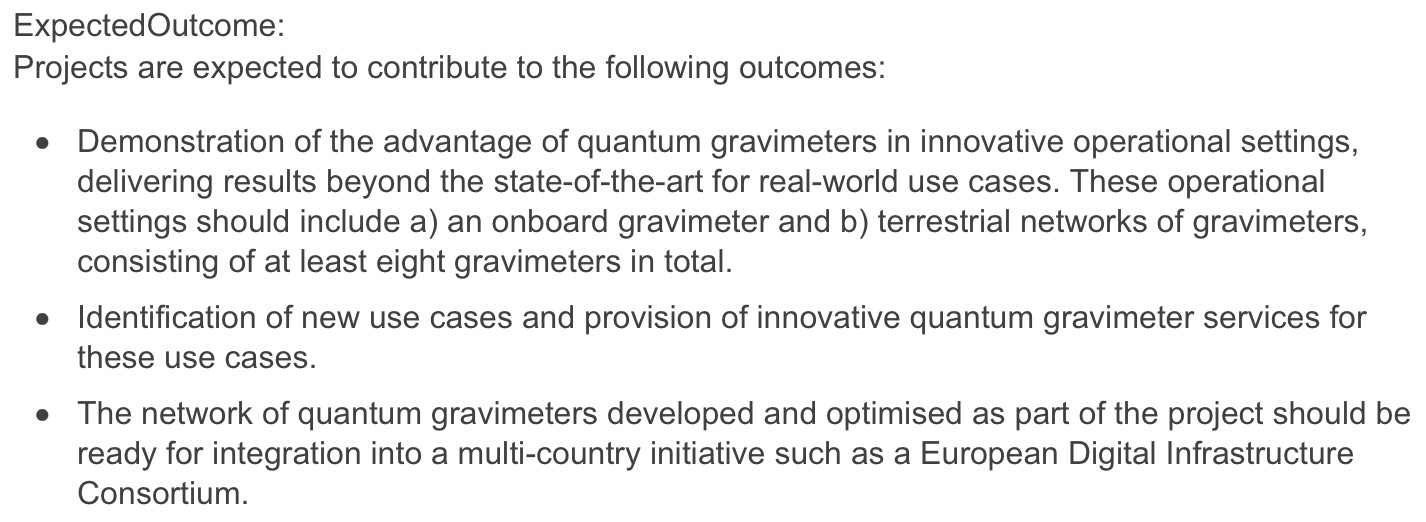 EPOS days - 2025
3
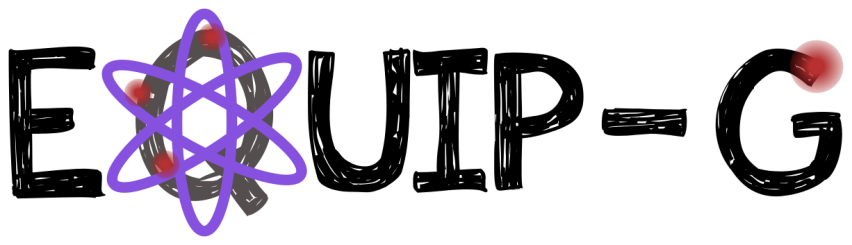 A consortium proposed EQUIP-G project
20 from 11 countries
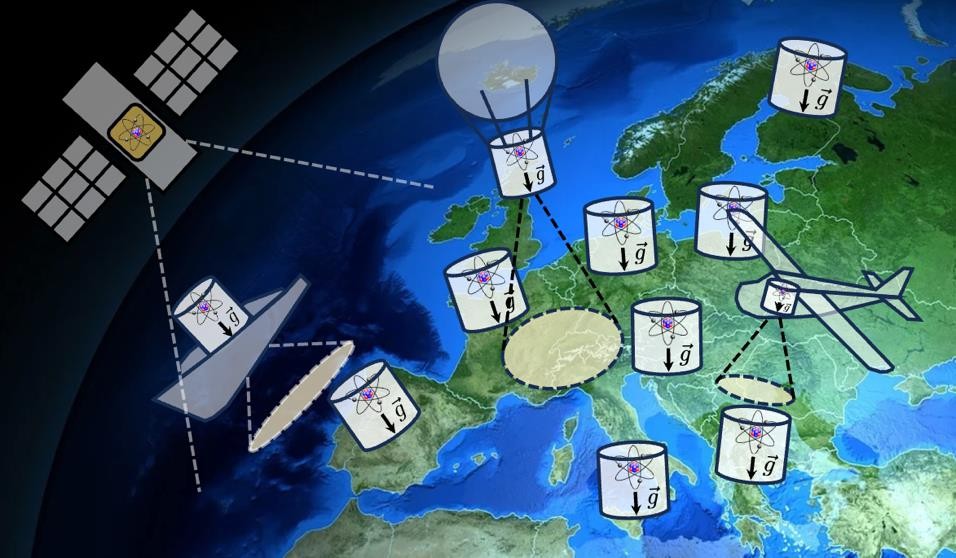 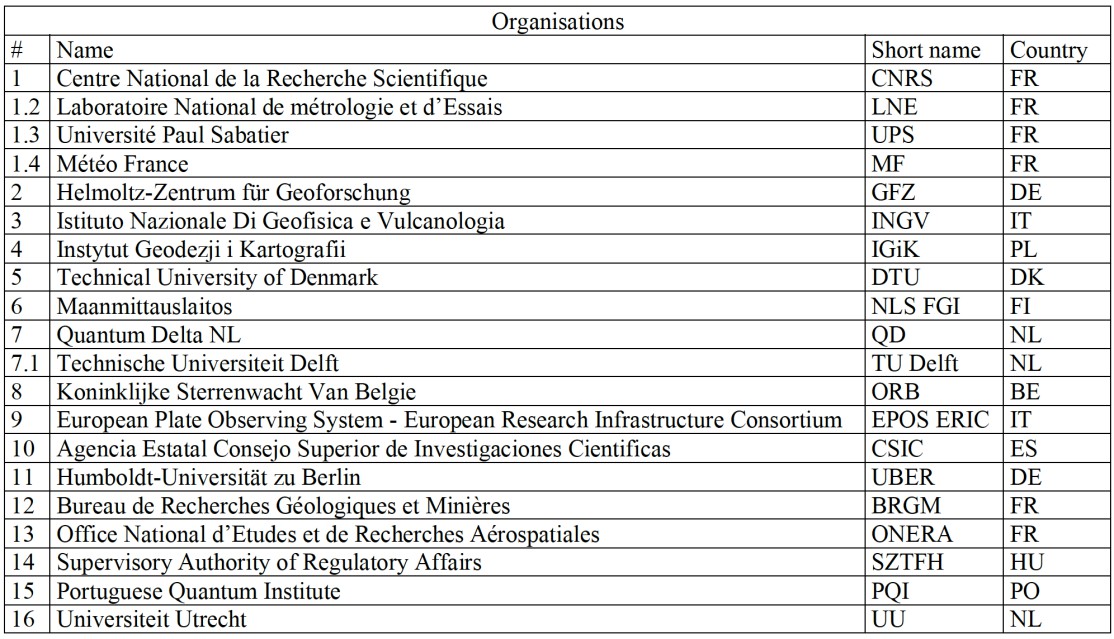 4 activities
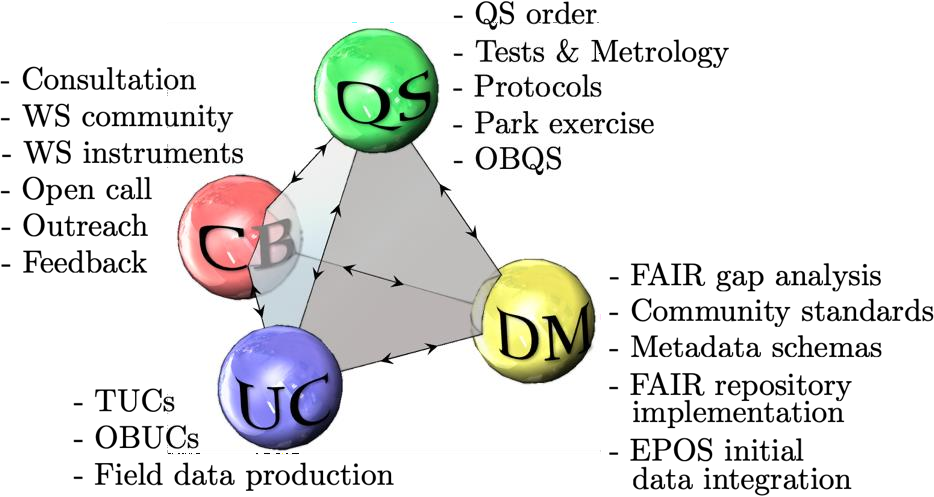 The main objective and ambition of EQUIP-G is to develop and deploy a network of quantum gravimeters in Europe, that will ultimately lead to a long-term entity managing a shared park of quantum gravimeters. We aim at fostering a  large European community and at demonstrating to decision makers the advantages offered by the multi-country perennial initiative.
For this purpose, EQUIP-G will pursue the following sub-objectives:
Creating a park of quantum gravimeters composed of nine terrestrial devices and one onboard gravimeter.
Deploying the quantum gravimeters in networks and carrying out field use cases, involving innovative and
challenging applications.
Demonstrating the advantages offered by quantum gravimeters with respect to hitherto established technologies. Developing and democratizing the European quantum gravimeter network, through which devices, results, data and capabilities will be shared across to the gravimetry community members.
Preparing an EPOS Thematic Core Service for gravimetry.
-
-
Through the achievement of the above objectives, EQUIP-G will lay the cornerstone for the ground
segment of the European quantum gravimetry infrastructure.
EPOS days - 2025
4
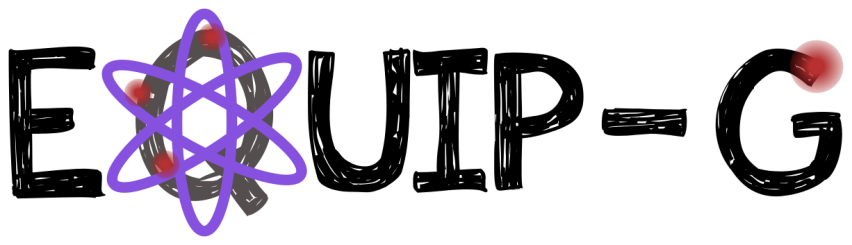 Community Building, methodology and time schedule
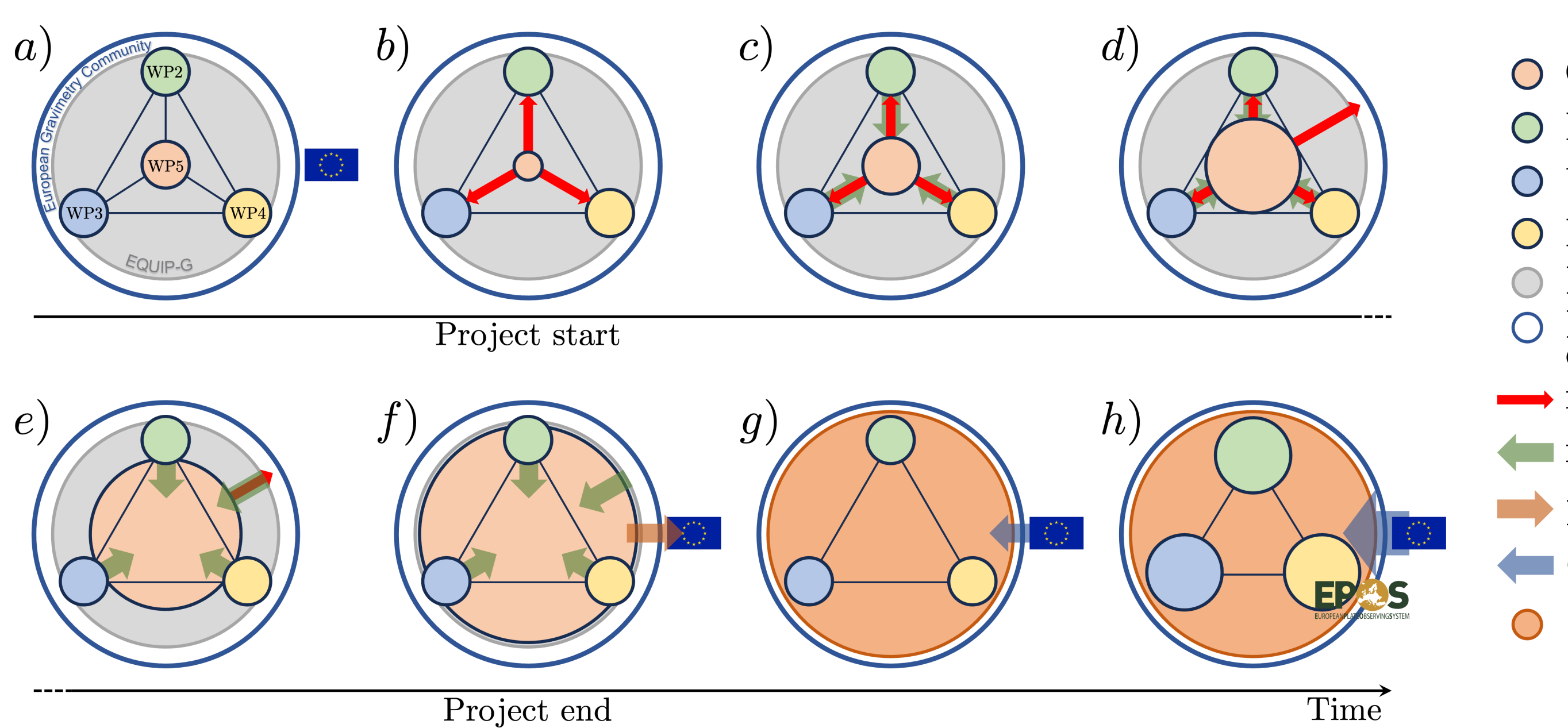 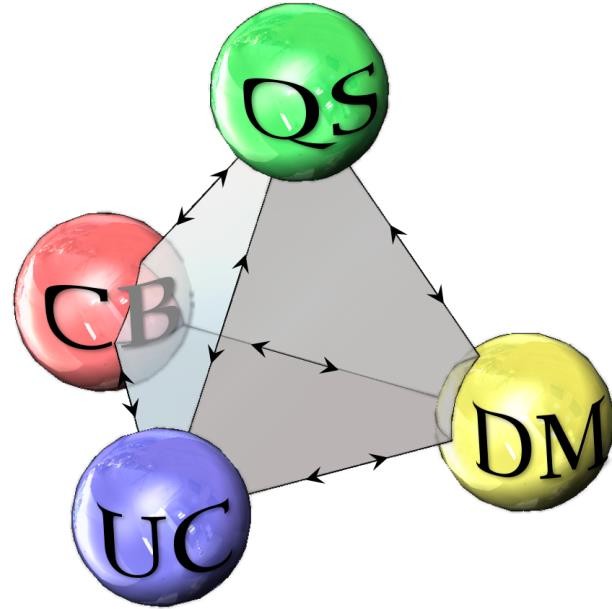 EPOS days - 2025
5
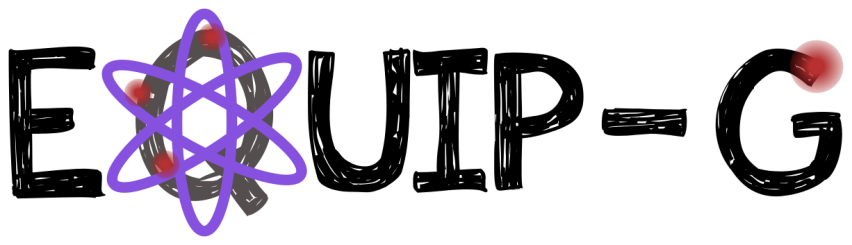 Community Building, methodology and time schedule
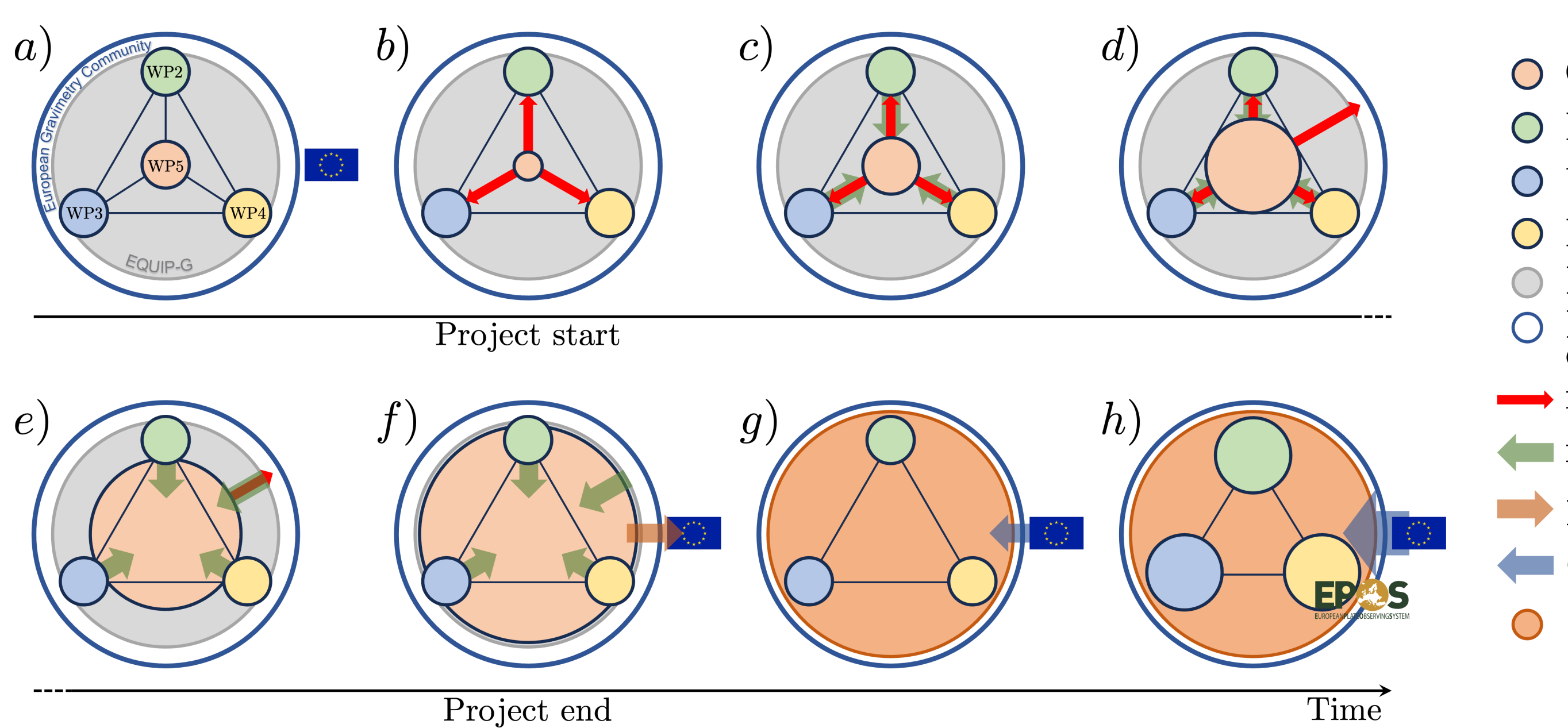 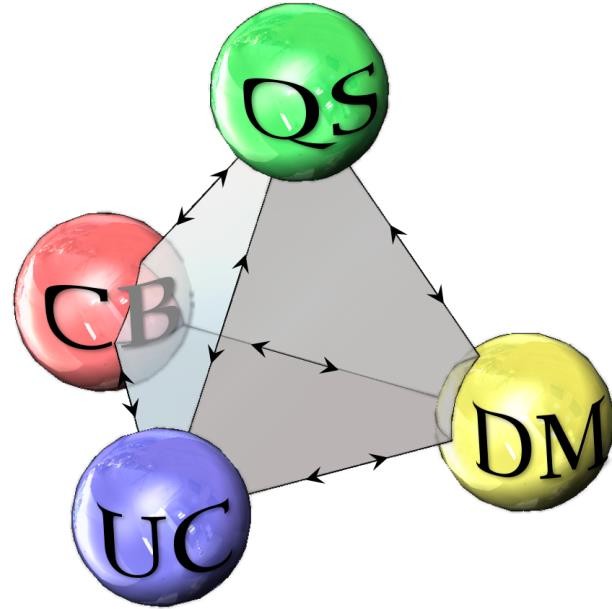 EPOS days - 2025
6
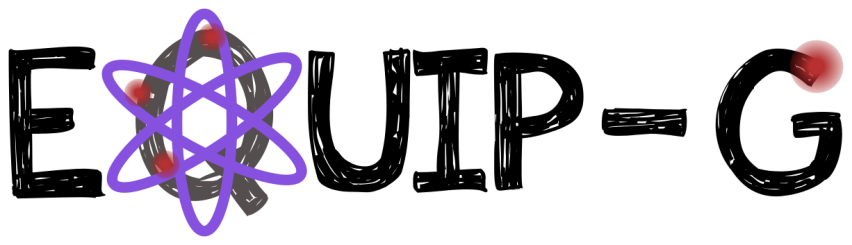 Community Building, methodology and time schedule
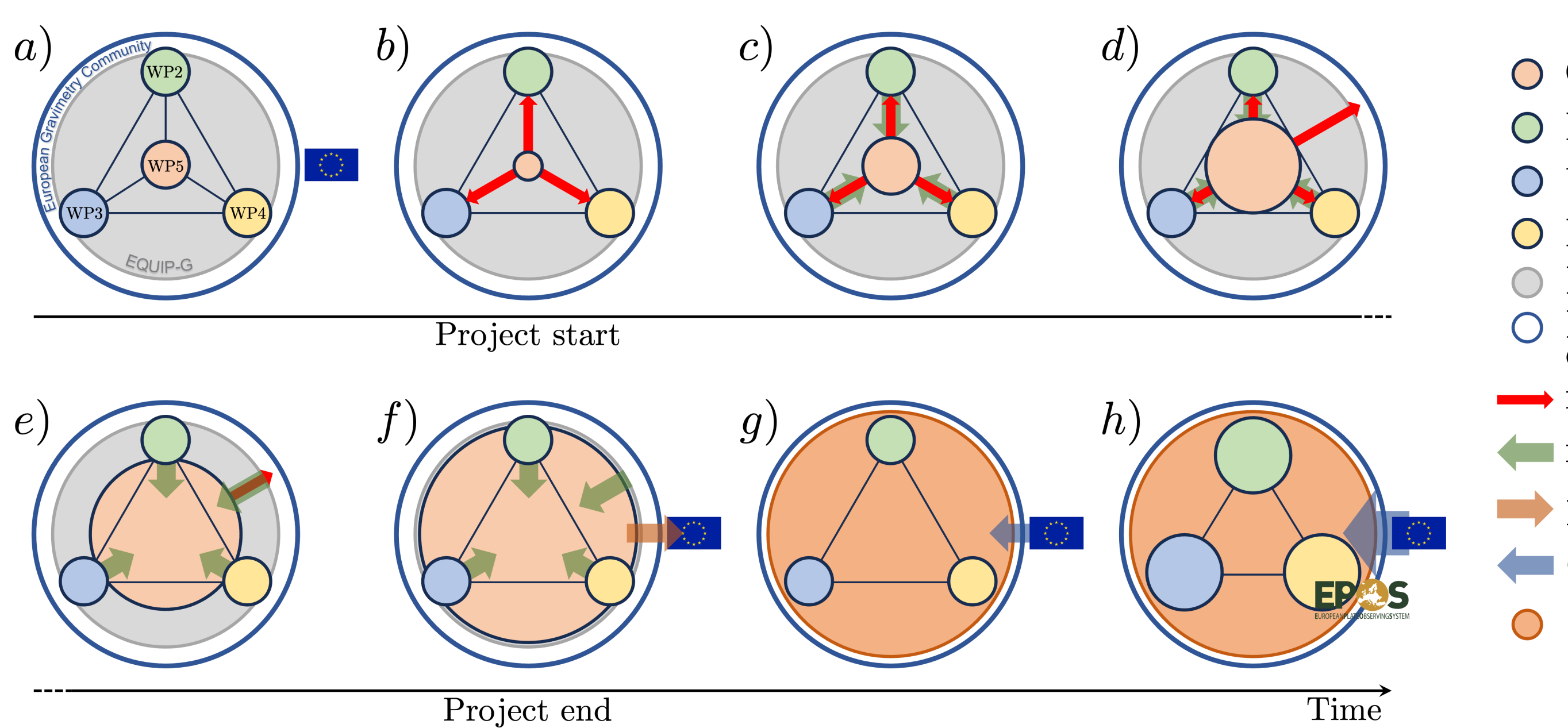 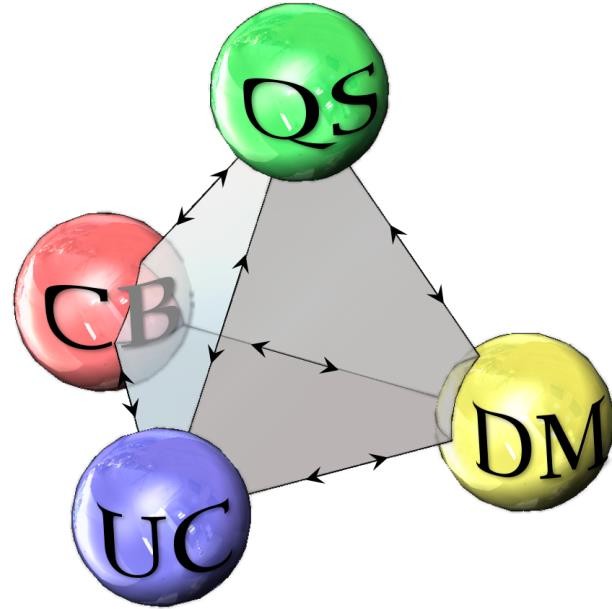 EPOS days - 2025
7
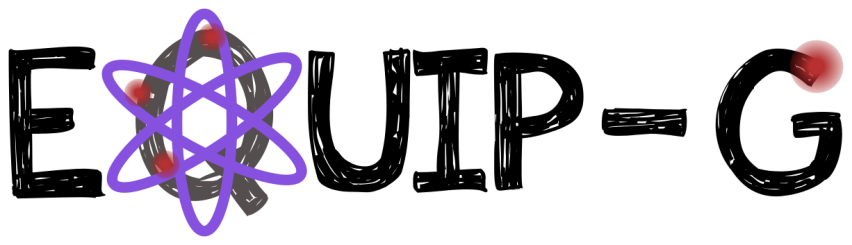 Community Building, methodology and time schedule
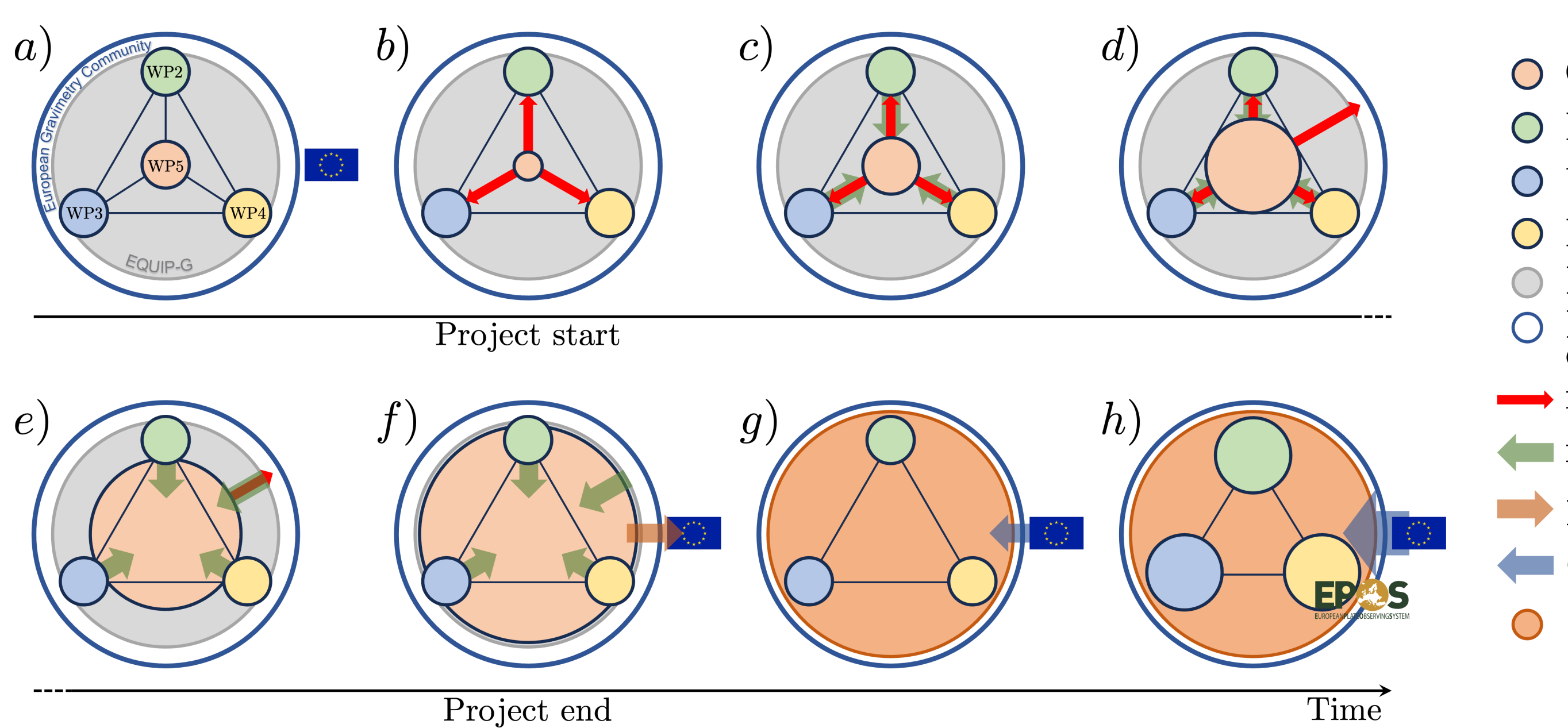 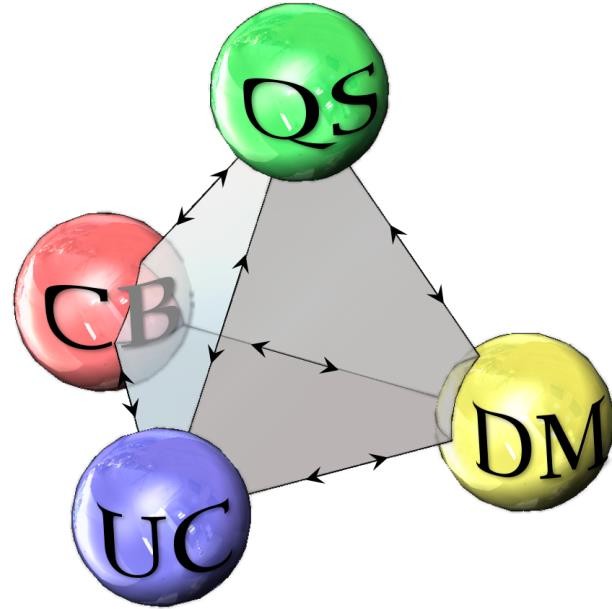 EPOS days - 2025
8
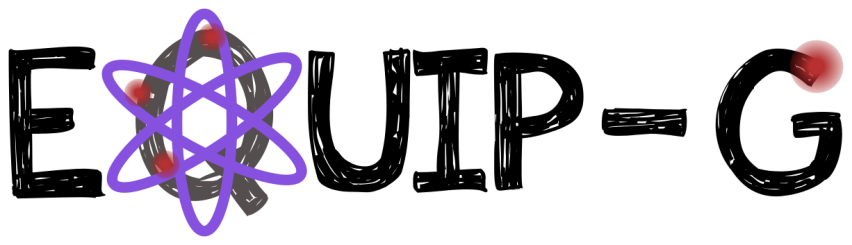 Community Building, methodology and time schedule
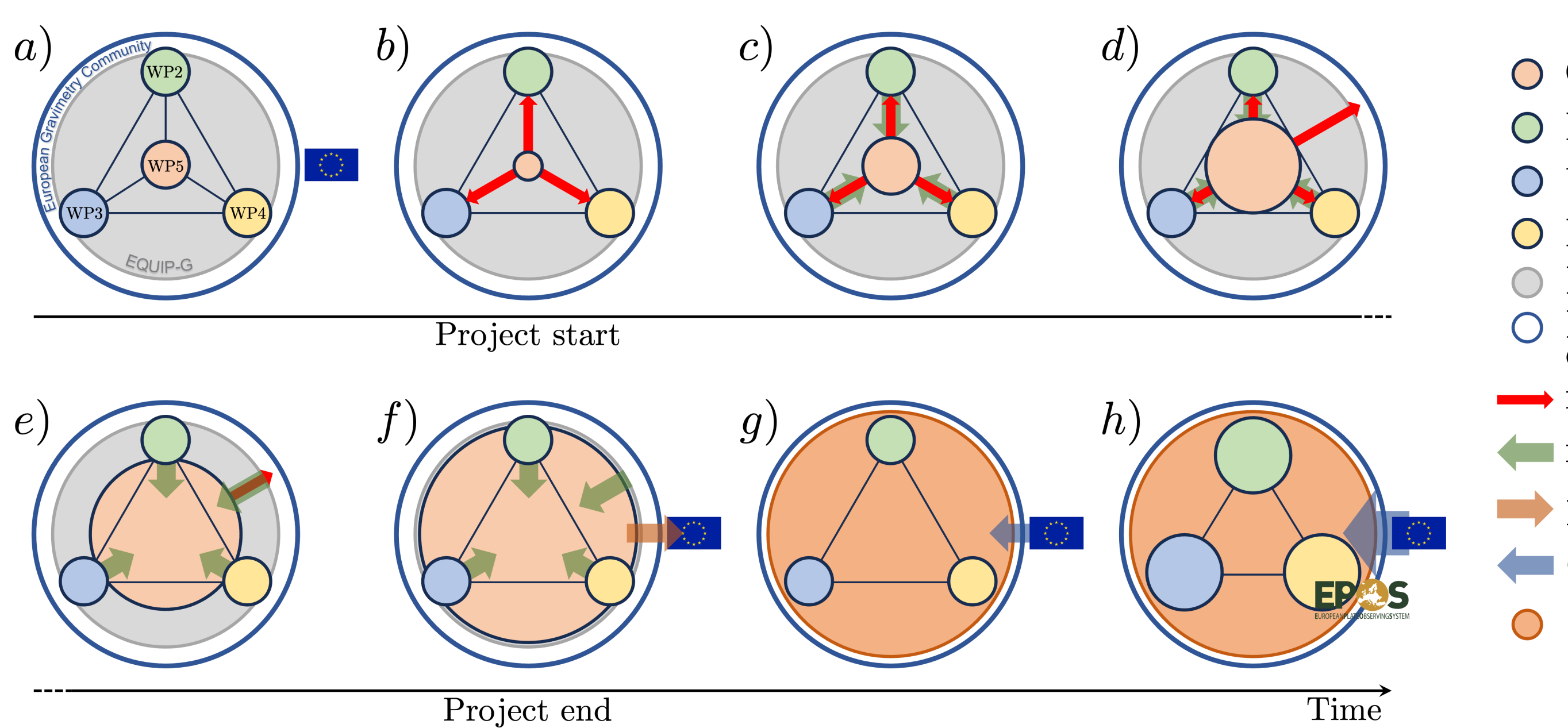 Impacts
EPOS days - 2025
9
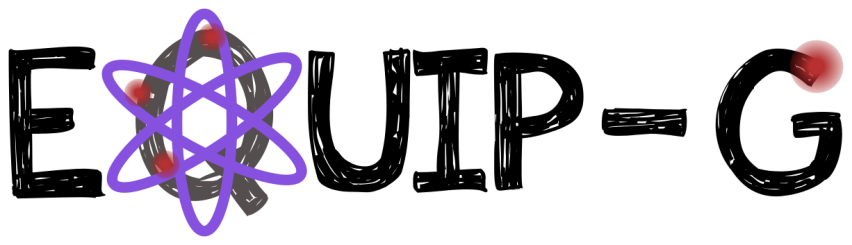 Community Building, methodology and time schedule
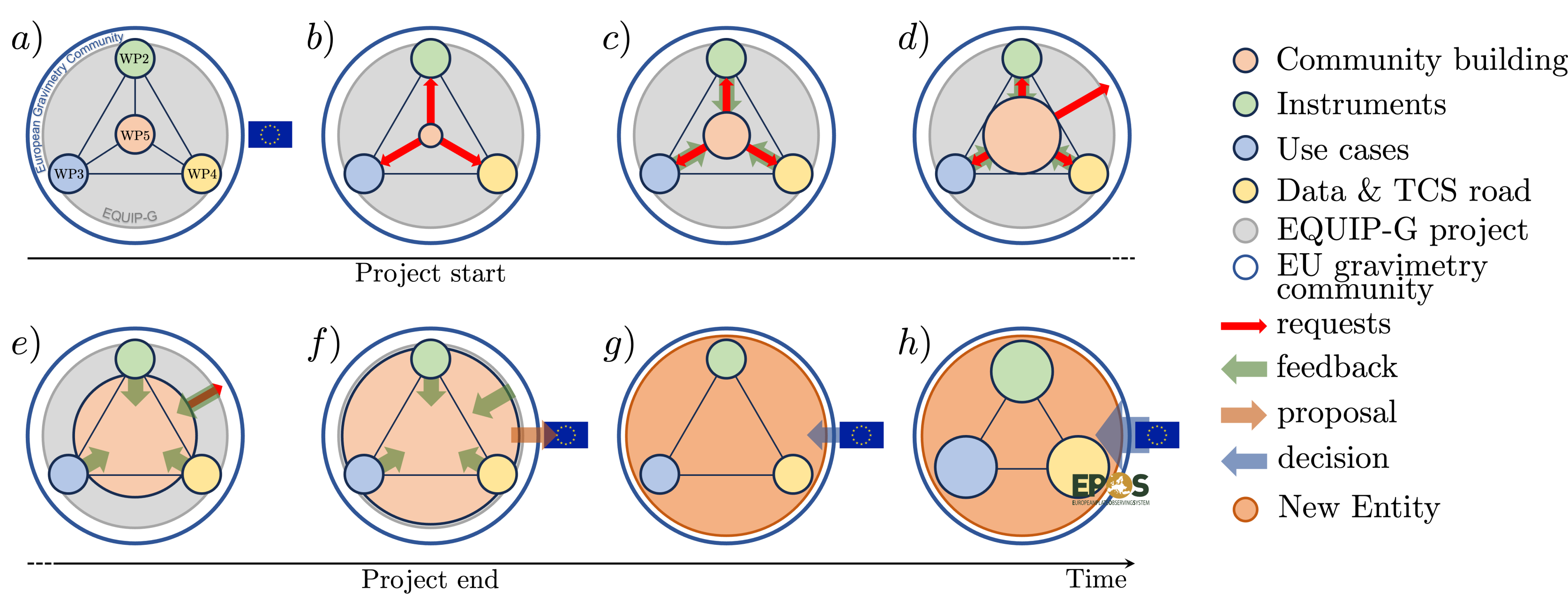 EPOS days - 2025
10
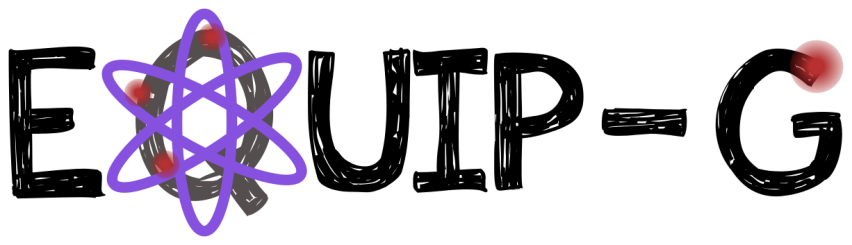 EQUIP-G consortium invited to prepare GA
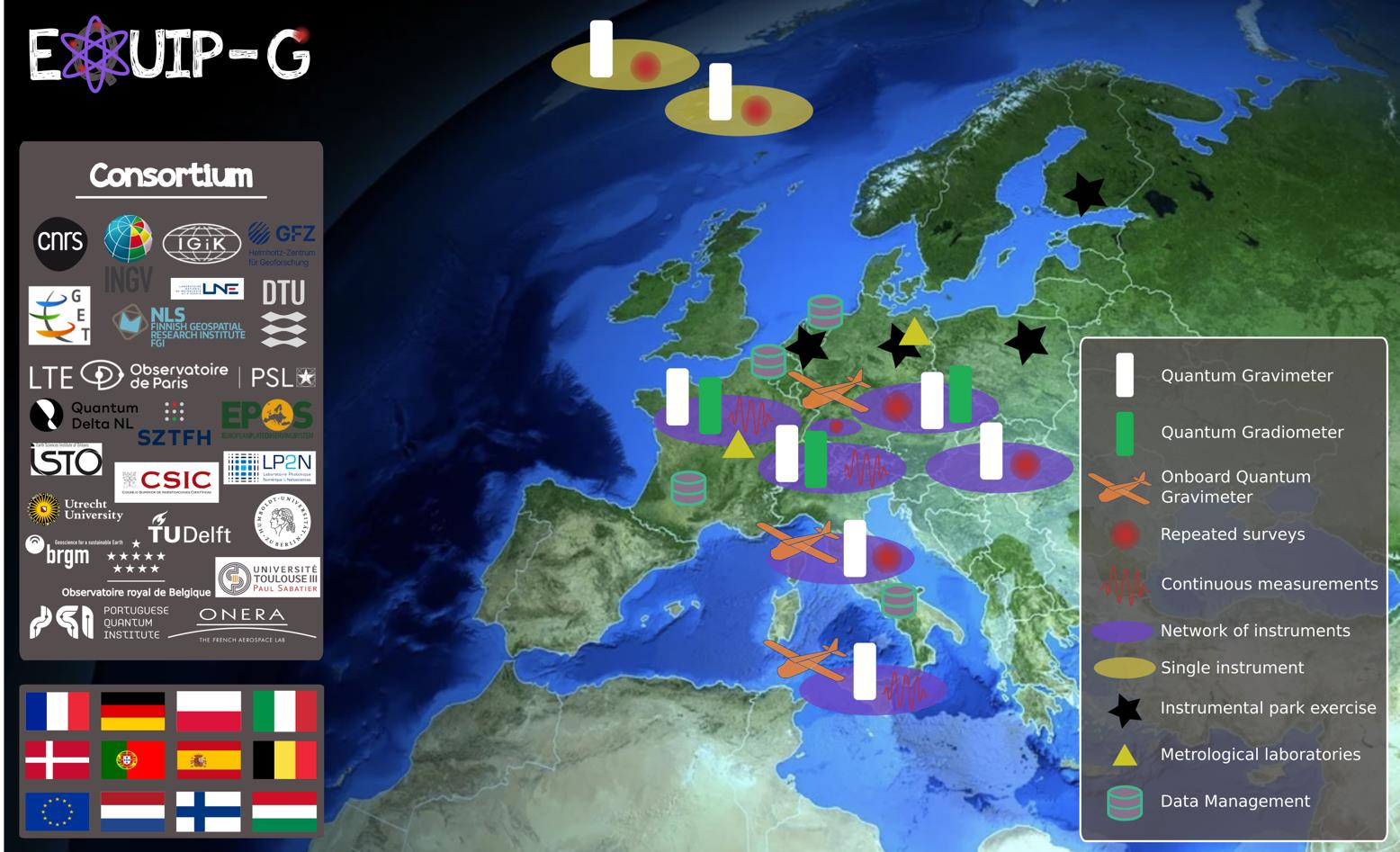 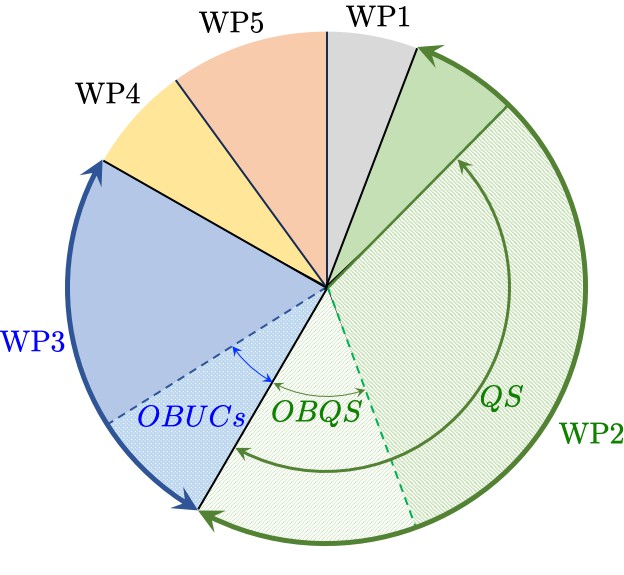 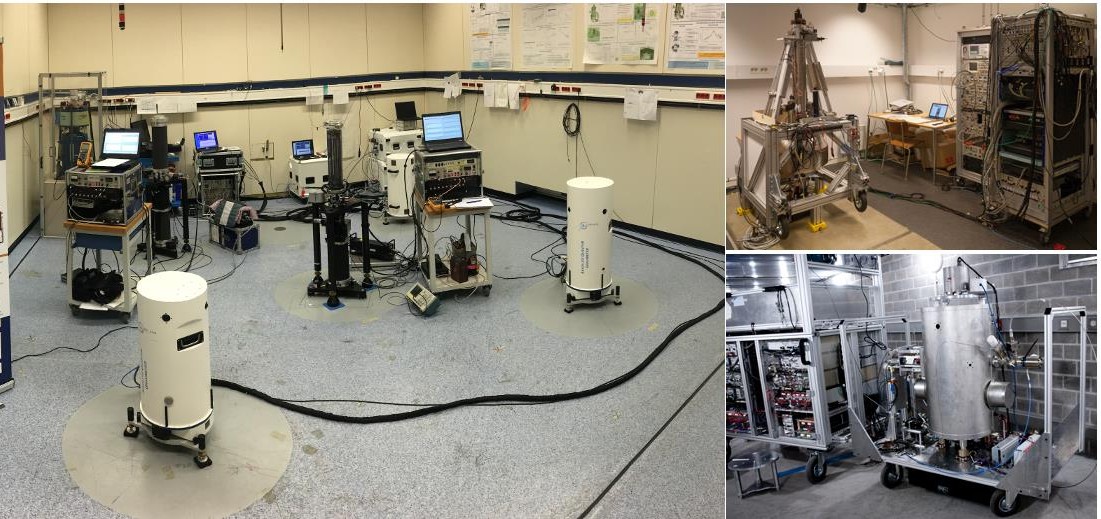 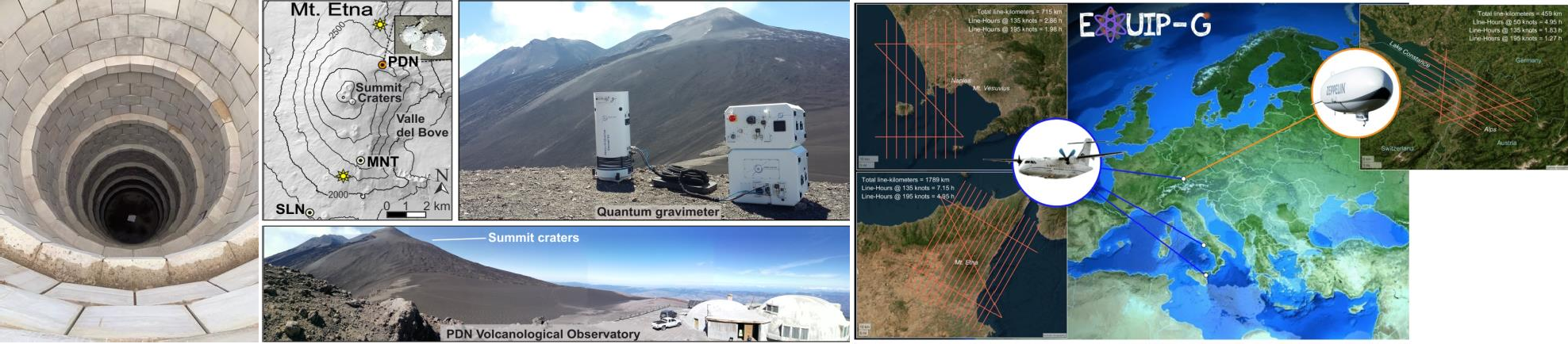 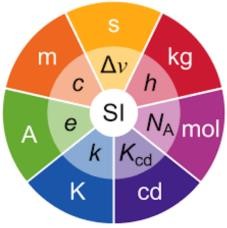 EPOS days - 2025
11
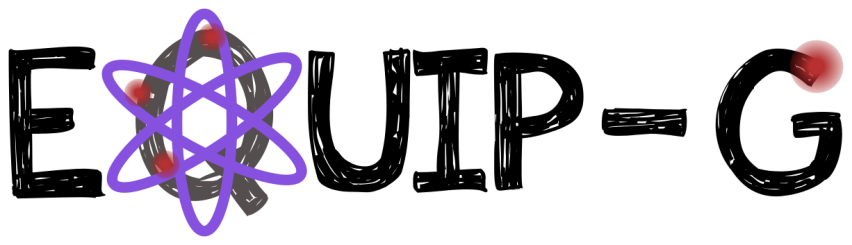 EQUIP-G, a great opportunity
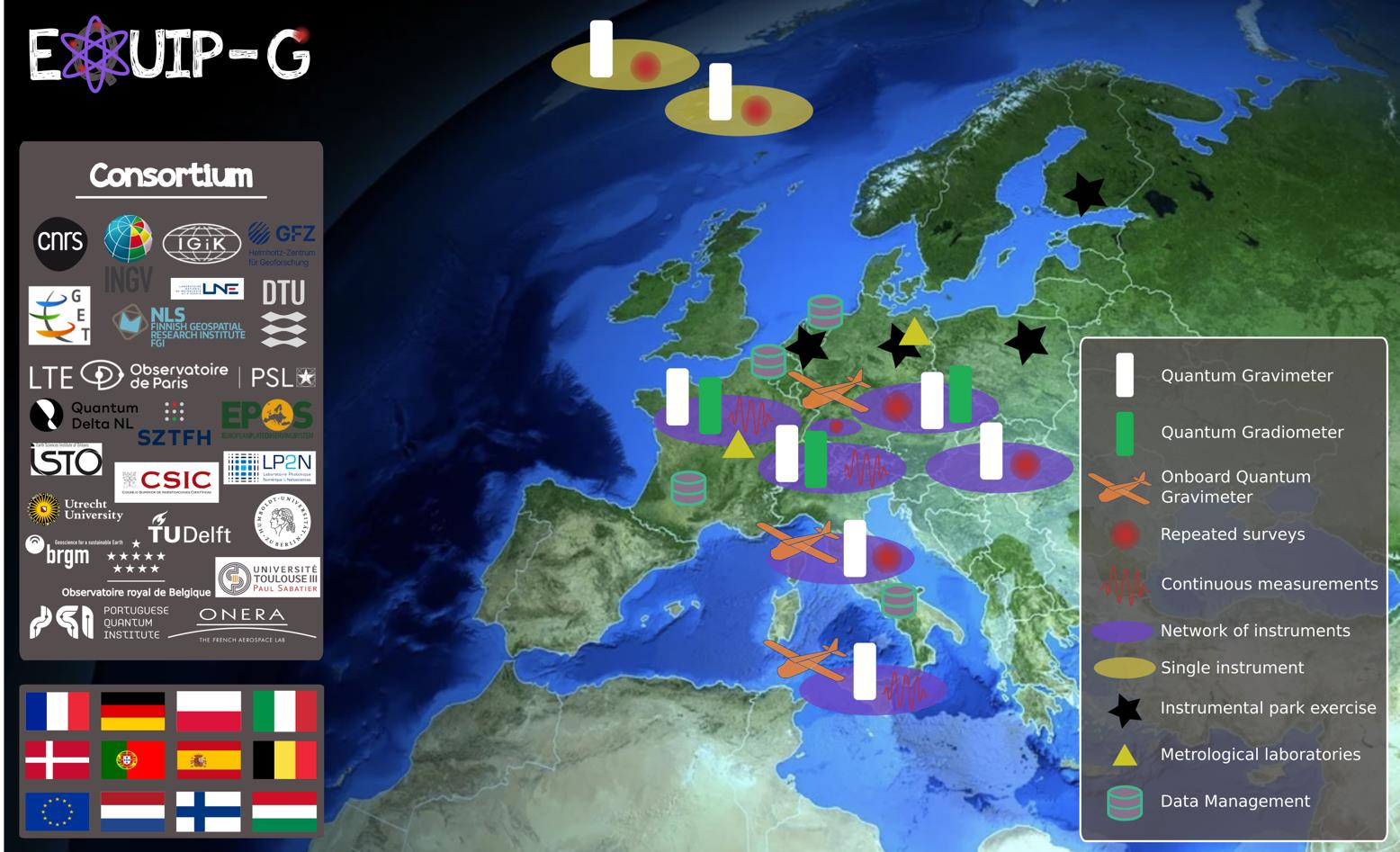 WS
WS instruments
Training
Open calls
Open data

Need your help
Need your support
Need your involvment
Join
More sensors ?
Not only gravimeters ?
EPOS days - 2025
12
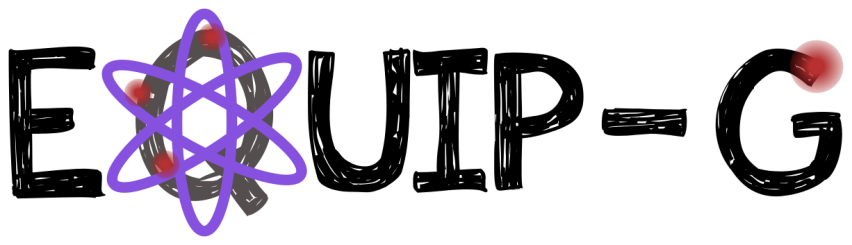 EQUIP-G, a great opportunity
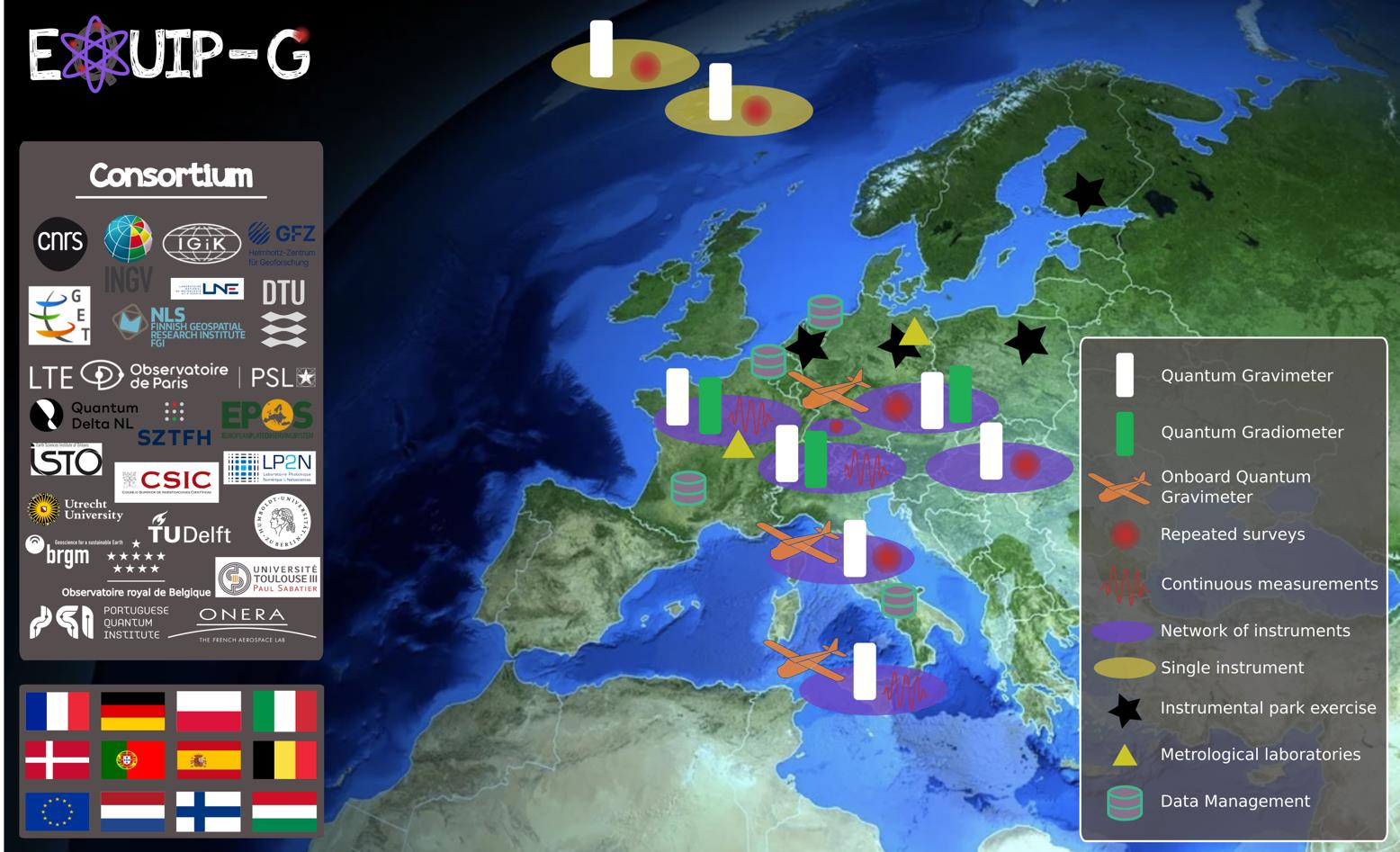 WS
WS instruments
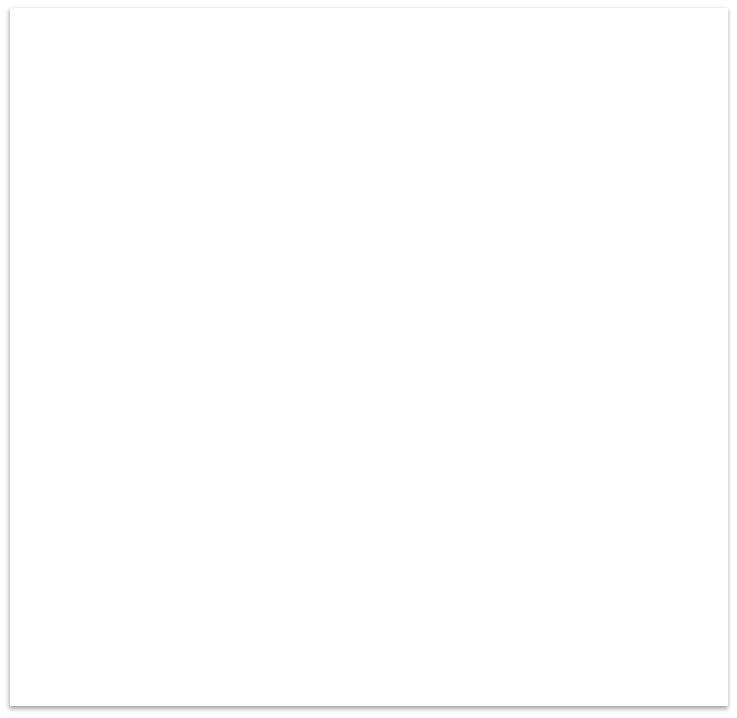 Przemyslaw Dykowski
Training
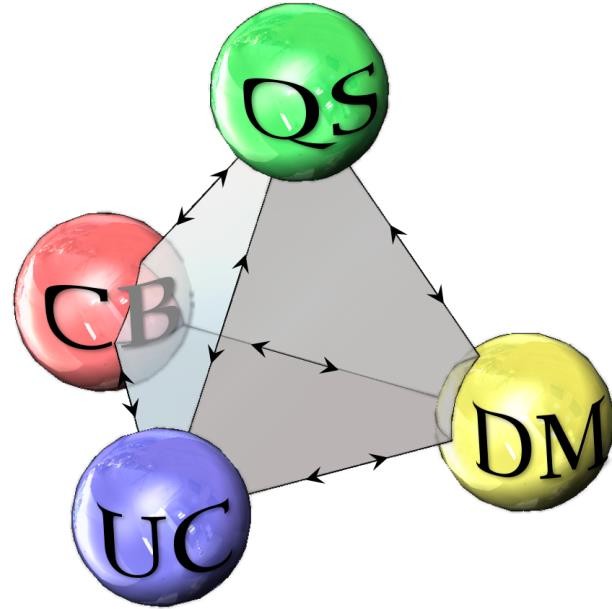 Open calls
Marvin
Reich
Open data
Need your help
Need your support
Need your involvment
Lucia
Seoane
Daniele Carbone
Join
More sensors ?
Not only gravimeters ?
EPOS days - 2025
13
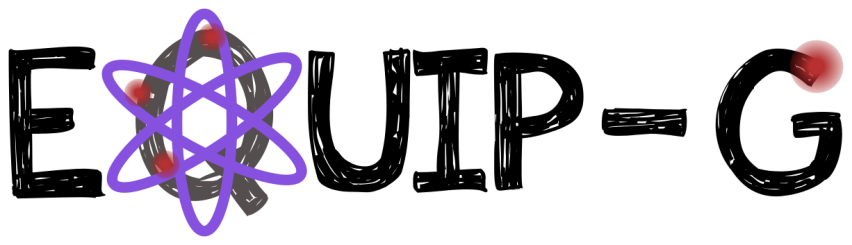 Community Building, methodology and time schedule
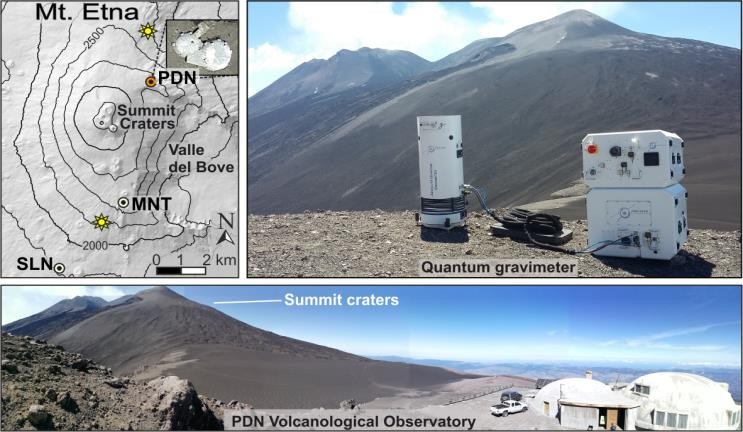 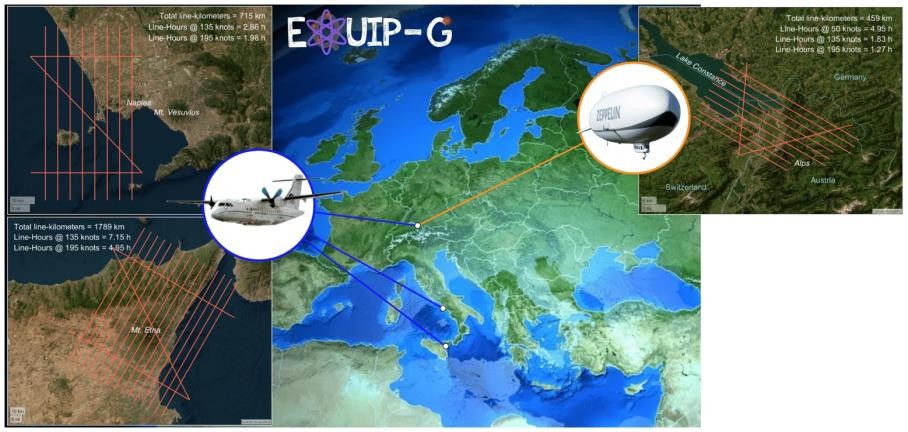 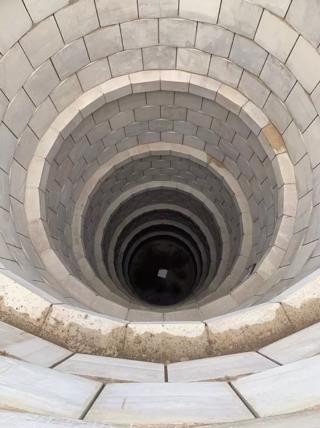 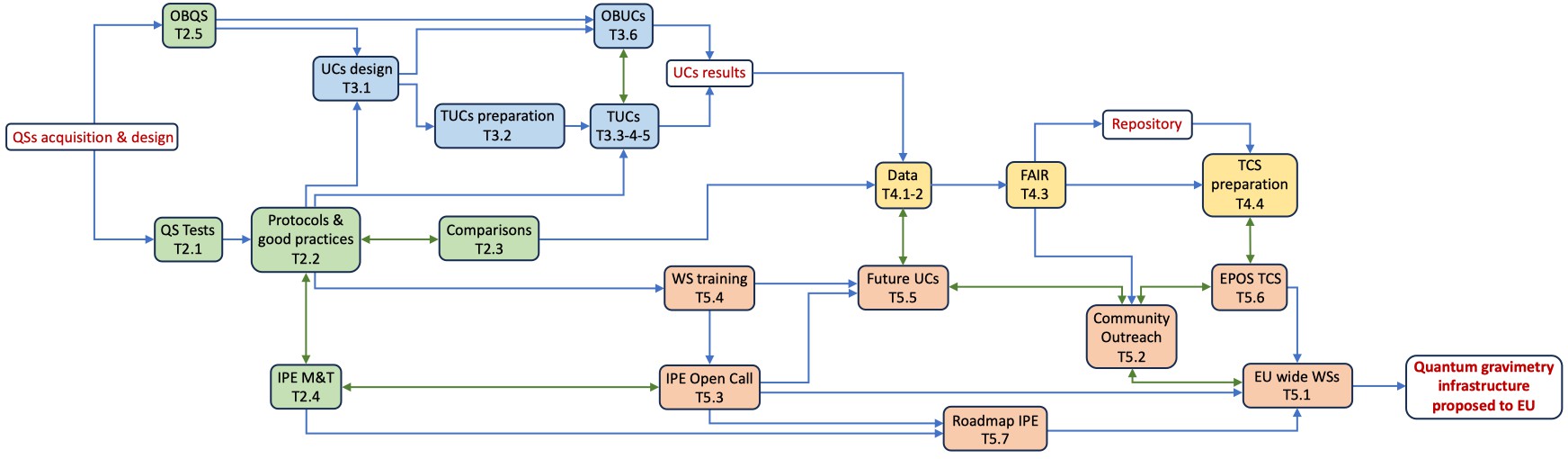 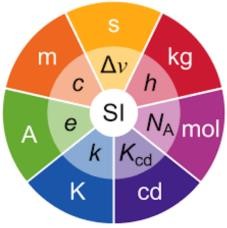 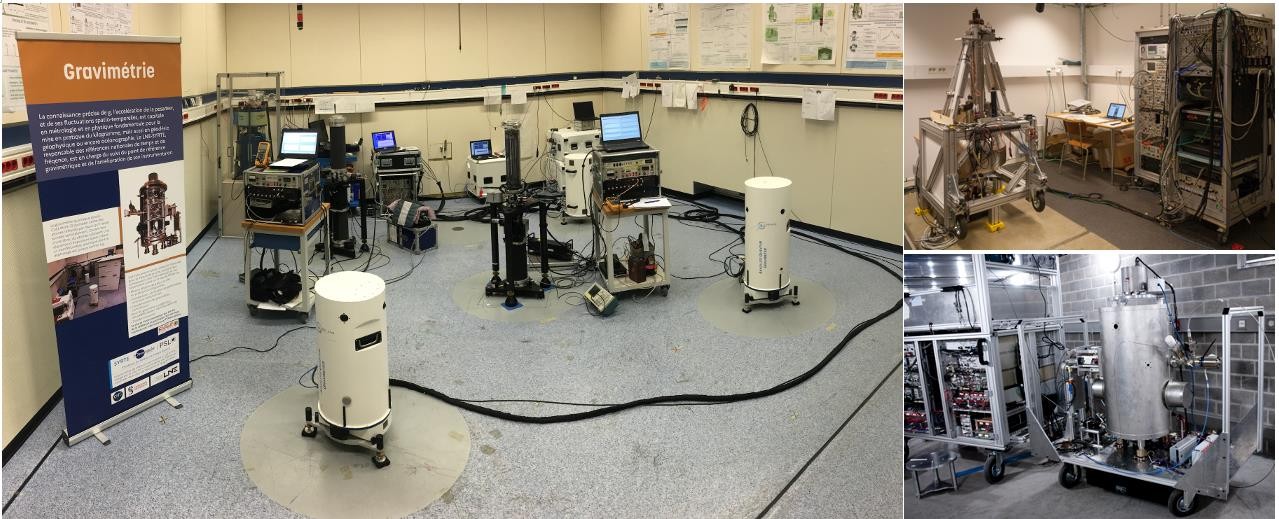 EPOS days - 2025
14
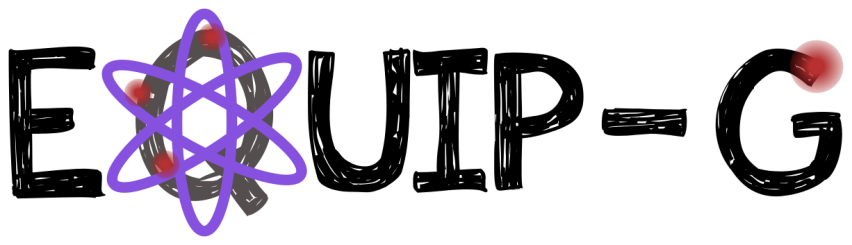 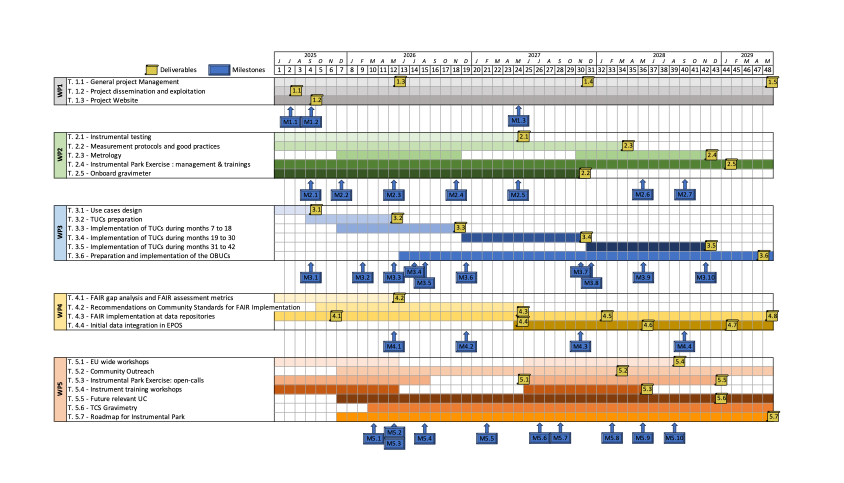 EQUIP-G Gantt Chart
EPOS days - 2025
15
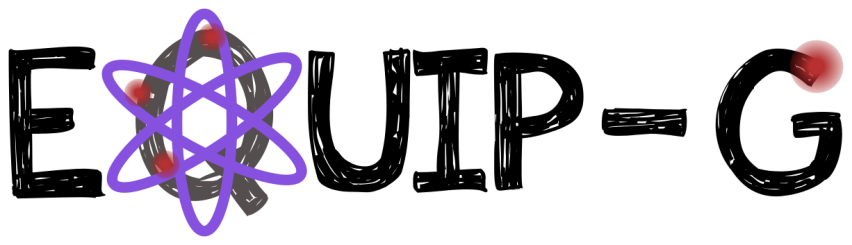